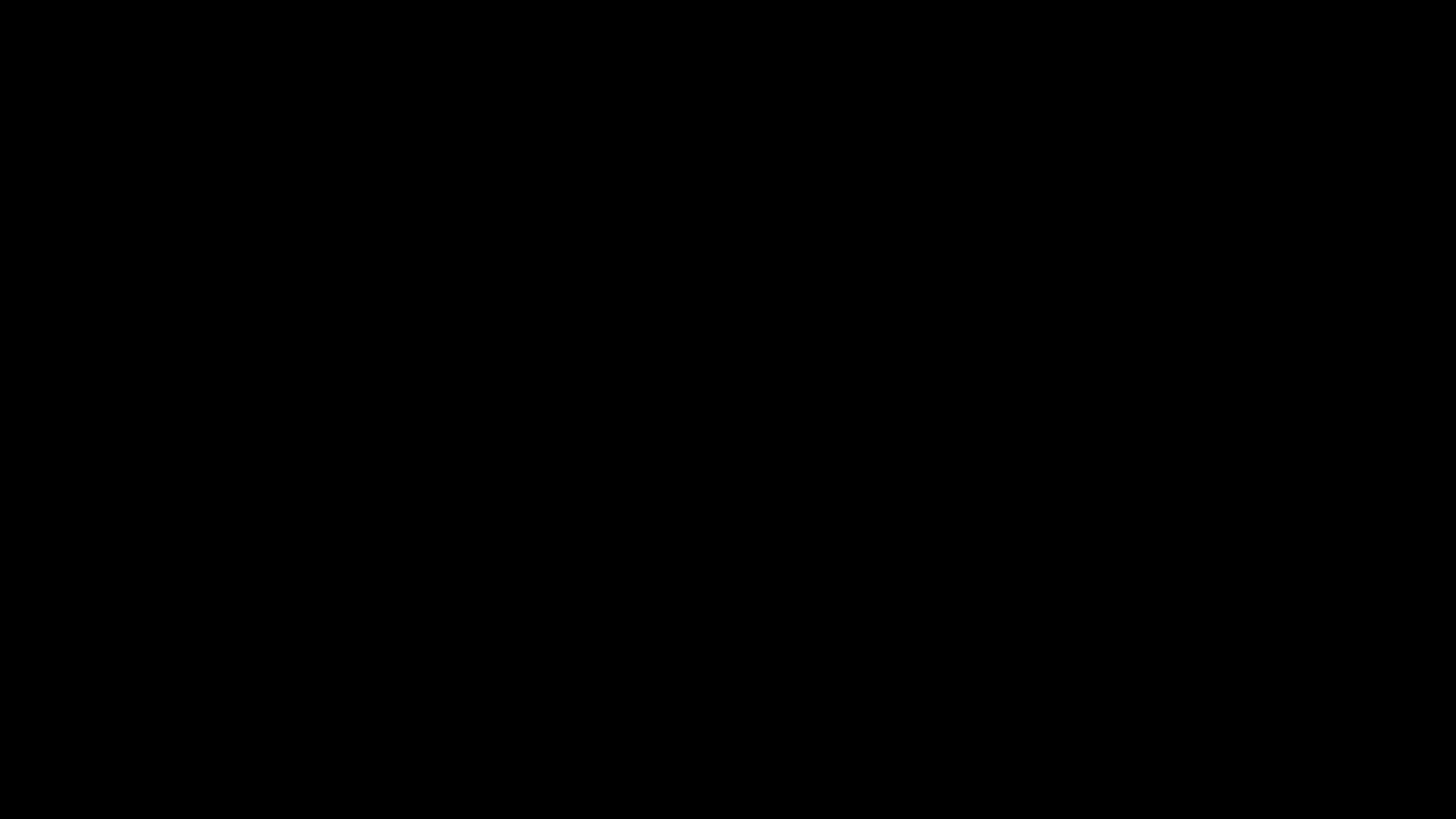 Live Peaceably With All Men
Romans 12:18
Christians Are To Be Known For Our Peace
We are to seek peace and pursue it. 
Psalm 34:14
We are to be peacemakers
Matt. 5:9
We bear the fruit of peace in our lives.
Gal. 5:22-23
Peace is to rule in our hearts.
Col. 3:15
Man’s Need For Peace
Peace with God
2 Cor. 5:18-20; Rom. 5:10
Peace with Ourselves
John 14:27
Peace with Others
Rom. 14:19; Heb. 12:14
“If It Is Possible”
Peace with others may not be possible. 
Some people don’t want to be at peace. 
We cannot pursue peace at any cost.
James 3:17-18
“As Much As Depends On You”
We cannot control what others think, say, or do. 
Our happiness, the peace we have with ourselves, cannot be dependent on others.
 Rom. 8:35-39
“Blessed are the peacemakers, for they shall be called the sons of God.”
Matthew 5:9
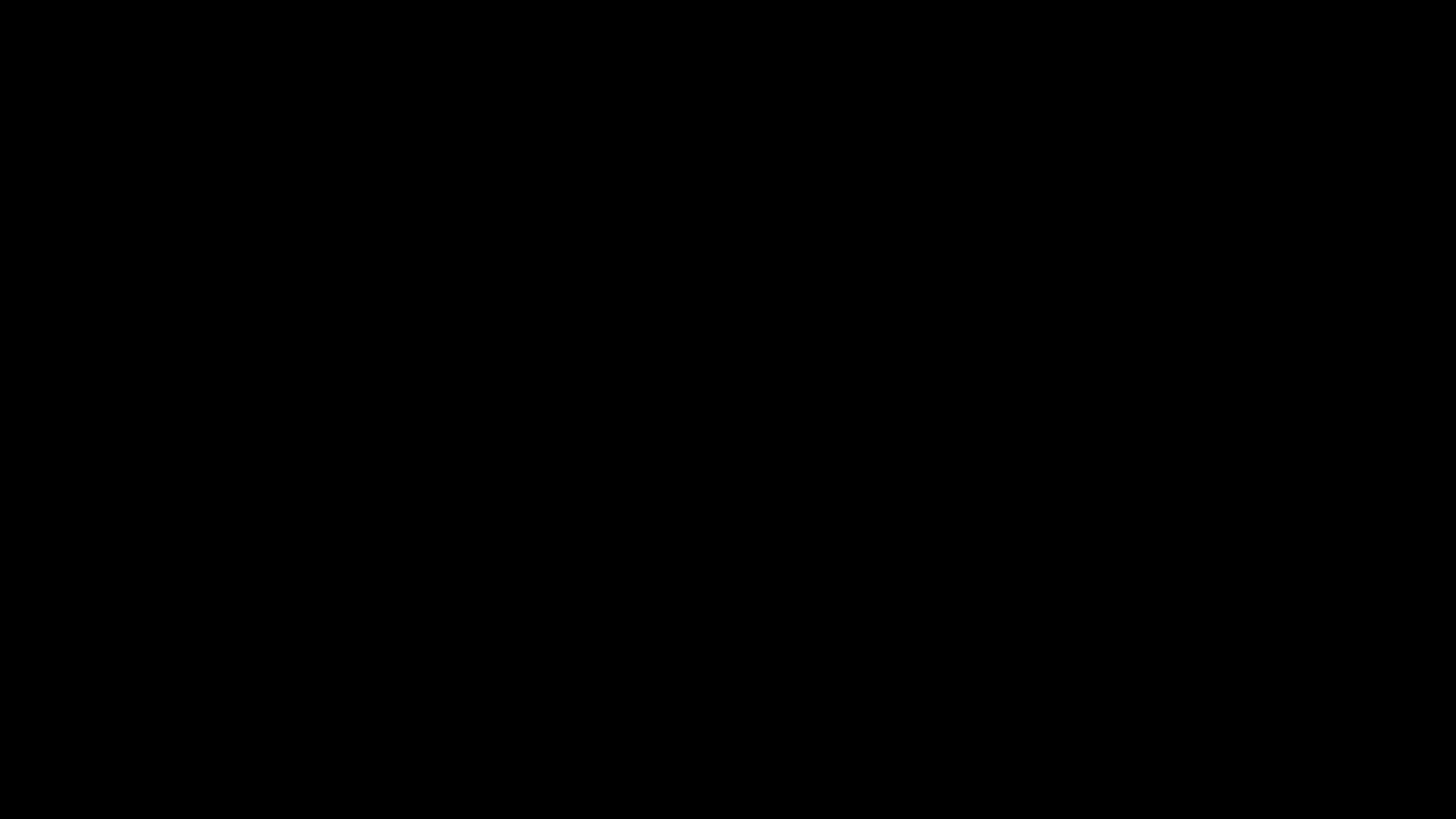